Staff Center for Training & Development
Advisory Committee
29 September 2014
Agenda
Get acquainted – 10 minutes
Discuss purpose – 10 minutes
Update on accomplishments – 15 minutes
Discussion – 45 minutes
Develop operating procedures – 10 minutes
Adjourn meeting
Get Acquainted
Introduce yourself
Name
Where you work
Why you are here today
Purpose of Committee
Allow staff the opportunity to provide valuable input into the development of services offered by the center.
Advocate for the center and increase visibility to Ferris employees.
Provide a structure for keeping employees engaged with the center and informed on available services.
Staff Center for Training & Development
Support staff development and encourage life-long learning commitments that meet our mission, vision and values and provide for improved outcomes for succession planning in recruitment, retention and re-engagement.
Accomplishments
Hired PT clerical support.
Hired two student employees.
Moved into the new center.
Hosted an Open House.
Reviewed input from FSU user groups.
Email & Calendar: SCTD@ferris.edu
Website: www.ferris.edu/sctd 
Blog: http://staff.ferris.edu/sctd
Setup workshop registration system.
Accomplishments Continued
Fall schedule posted with more events being added.
Setup Book Reserves in FLITE.
Learning Communities in progress.
Finalizing a paper newsletter.
Lynda.com 7-Day Challenge.
You’re a Lifesaver! Initiative.
Training & Development punch card.
Current Activities
Developing spring activity schedule.
Developing Supervisor Development Program.
Researching tools for tracking participation & reporting.
Fine-tuning processes & procedures.
Finalizing ITS trainer 2-day per week position.
Collaborating with Diversity office on an initiative.
Collaborating with FCTL on Mindfulness initiative.
Developing iPad training for General Services staff.
Discussion
Which areas of training & development at Ferris would most benefit from the center’s support?
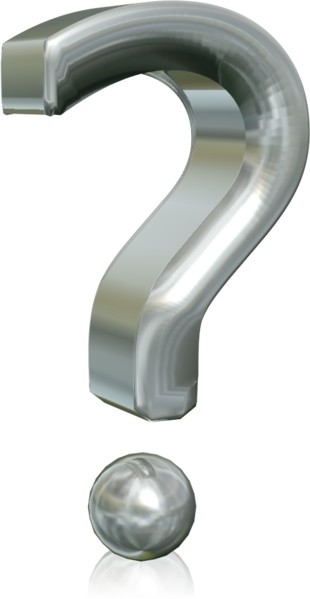 Operating Procedures
How often should the committee meet?
What guidelines do we want to agree to as we move forward as a group?
Thank you!